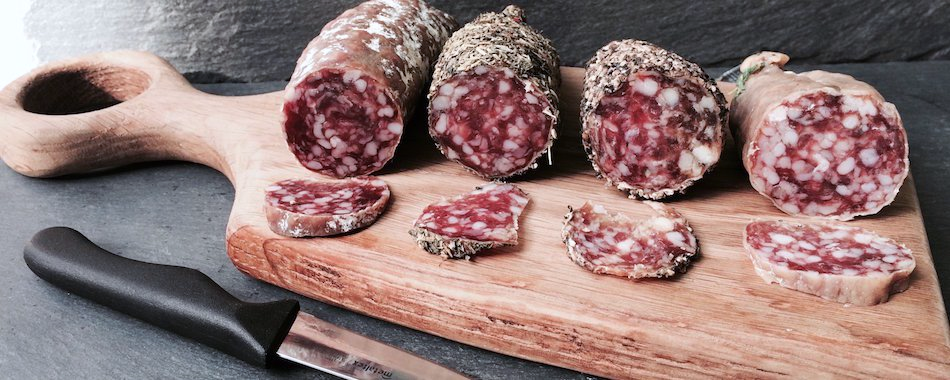 Vente de saucissons
Suite à son franc succès et à de nombreuses demandes en réapprovisionnement, l’APEL réitère la vente de saucissons affinés en Auvergne et fabriqués avec de la viande française. Ils pèsent entre 160 et 180 gr et se conservent entre 4 et 6 mois. 
Nous vous les proposons à 4,00€ l’unité ou par lot de 3 à 10,00€ chaque lot. La livraison est prévue la semaine du 4 au 8 avril. 
Merci de nous retourner votre bon de commande ainsi que le règlement à l’ordre de l’APEL La Providence pour le Mardi 15 mars au plus tard.						MERCI de votre soutien !!!
Chèque encaissé en avril
Prénom/Nom de l’enfant : …………………………………………………………………………….…………… Classe : ……………………………………….
Tel / Email : ……………………………………………………………………………………………………………………………………………………………………….
Les informations recueillies sur ce formulaire sont enregistrées dans un fichier informatisé par l’APEL LA PROVIDENCE. En retournant ce formulaire, vous acceptez que des données soient utilisées afin de vous contacter pour l’opération saucissons. Ces données ne seront transmises qu’aux membres de l’Apel. Elles seront conservées jusqu’à la fin de l’année scolaire. Conformément au RGPD et aux lois « informatiques et liberté », vous pouvez exercer vos droits d’accès, de rectification, d’opposition ou de suppression de ces données à l’adresse suivante : apel.laprovidencebruz@outlook.fr.